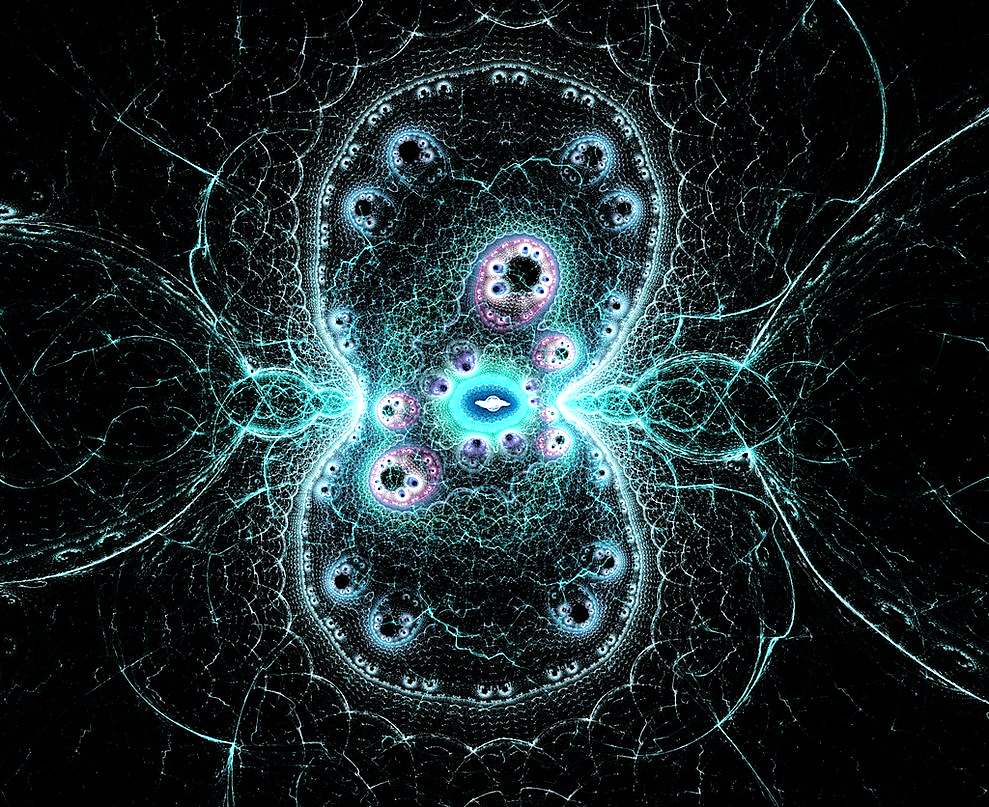 fibroblast Division in Microgravity
Jennifer Jiang, Jasmine Kuo, Kara Lukas
San Marino High School
San Marino, California
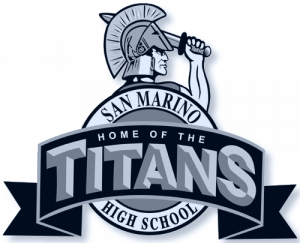 Background
Cell division is an integral component of life.
 All organisms must go through the cell cycle in order to grow, develop, and reproduce. 
 Past experiments in simulated microgravity have shown that lack of gravity causes cells to divide at a slower rate.
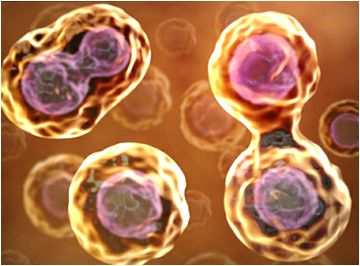 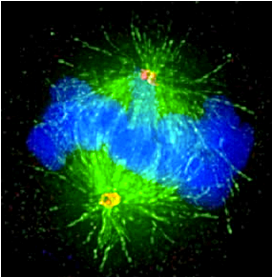 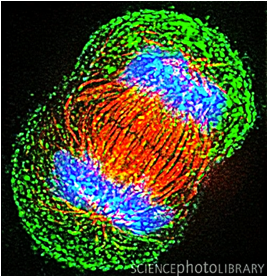 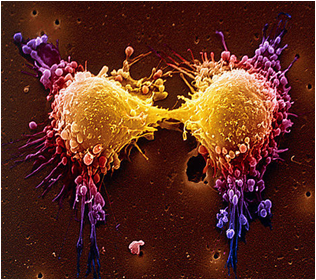 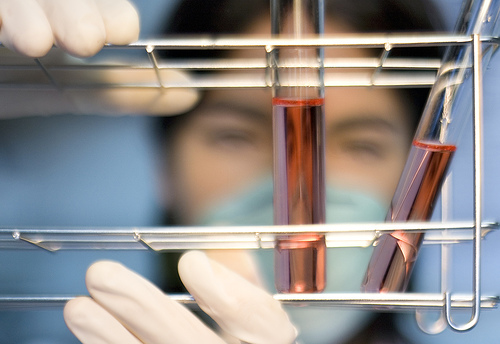 Purpose
To discover the effect of microgravity on cell division 
 To compare the rates of cell division in the absence and presence of gravity
hypothesis
If cells are exposed to microgravity during their life cycles, then there will be a reduction in cell division because of

 disorganization of microtubules 
 change in actin filaments 
 chromatin less dense
 increased apoptosis
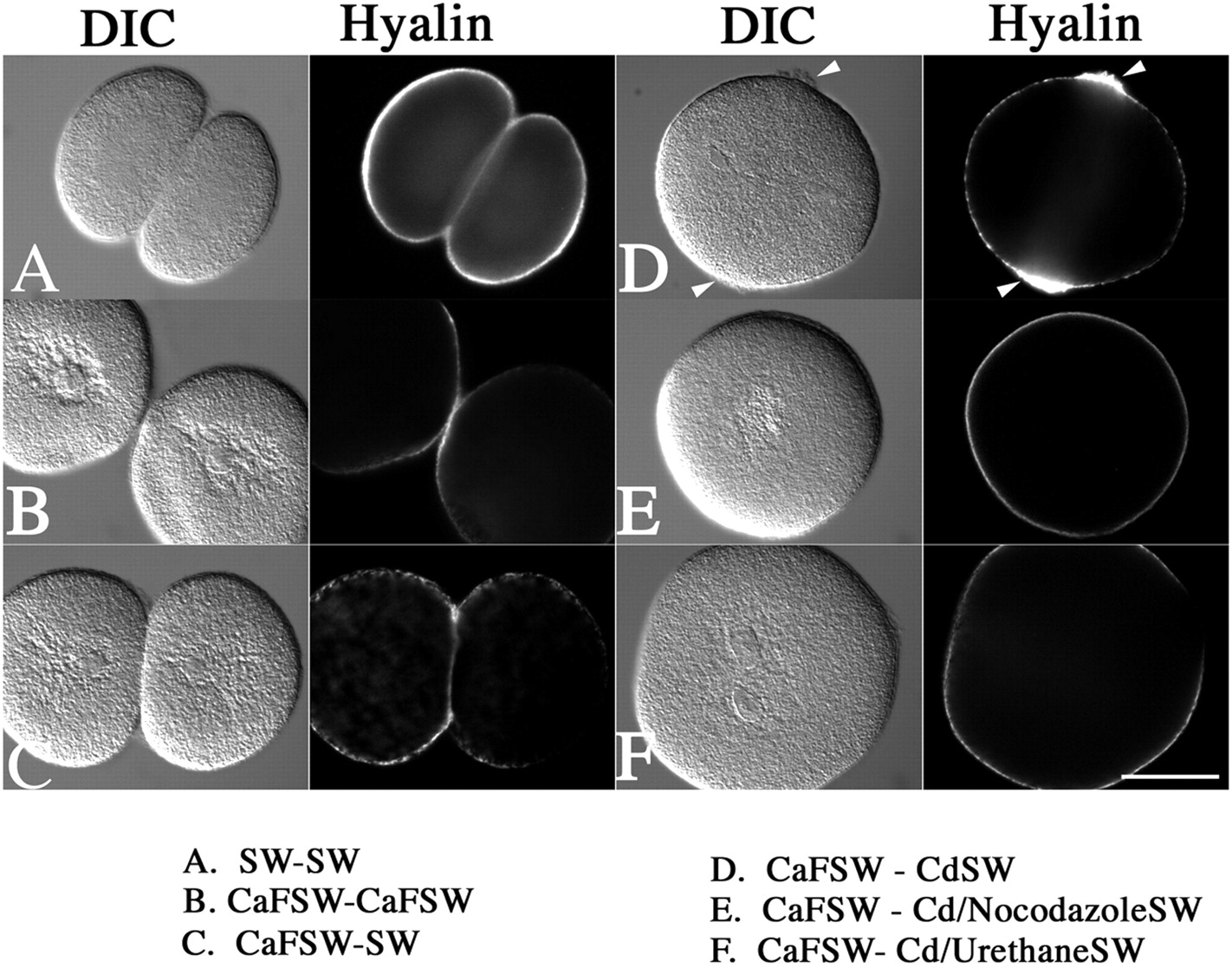 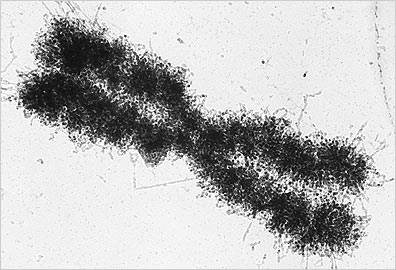 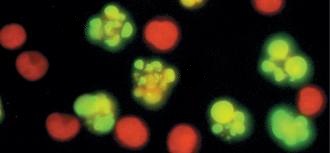 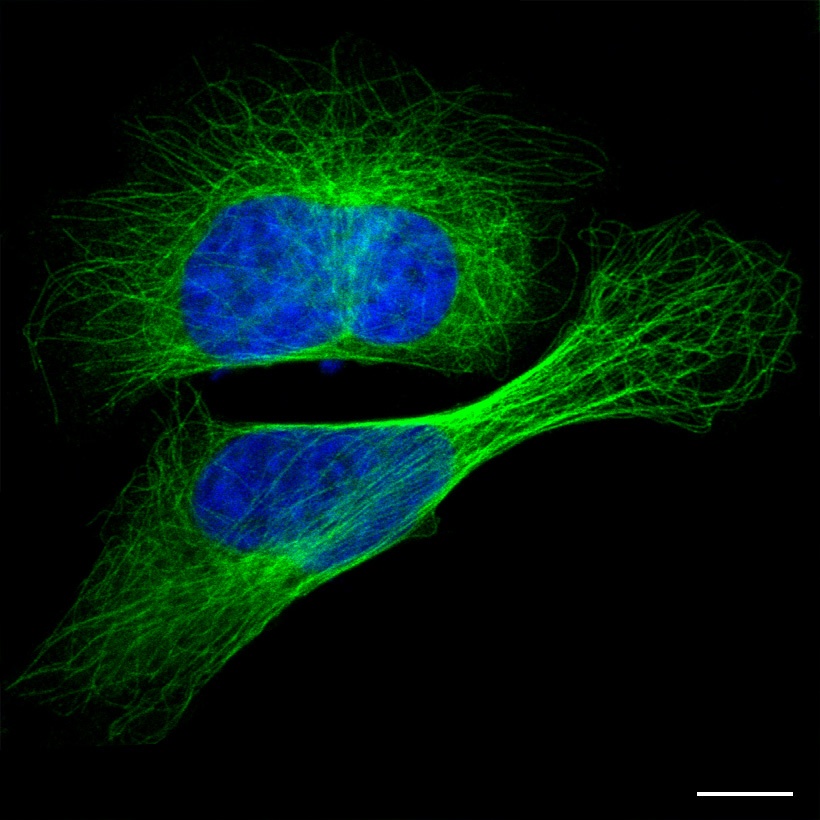 Materials
Type 3 FME
 Mouse embryonic fibroblasts 
 Eagle’s Minimum Essential Medium (EMEM)
 Fetal Bovine Serum (FBS)
 Formaldehyde 
 Light Microscope
 Hemocytometer
 Trypan Blue
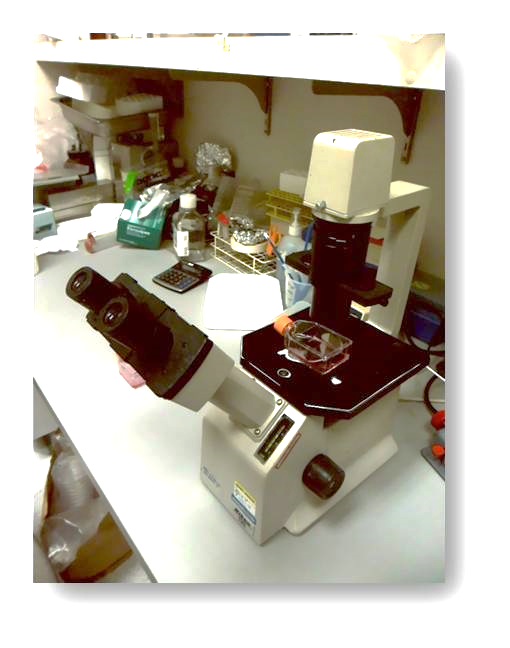 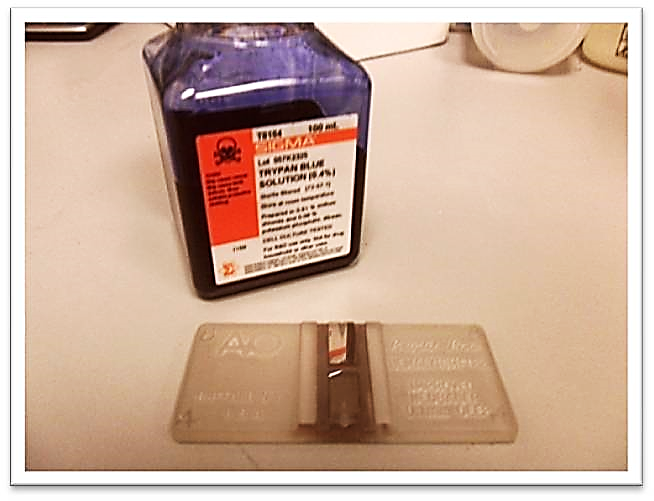 Assembly procedures
Place experiment samples into the appropriate compartment of the FME.
 Main Volume
 5.6 mL of EMEM 
 0.56mL of 100% FBS
 Short Ampoule A
 0.92 ml fibroblast cells
 Short Ampoule B
 0.92 ml formaldehyde
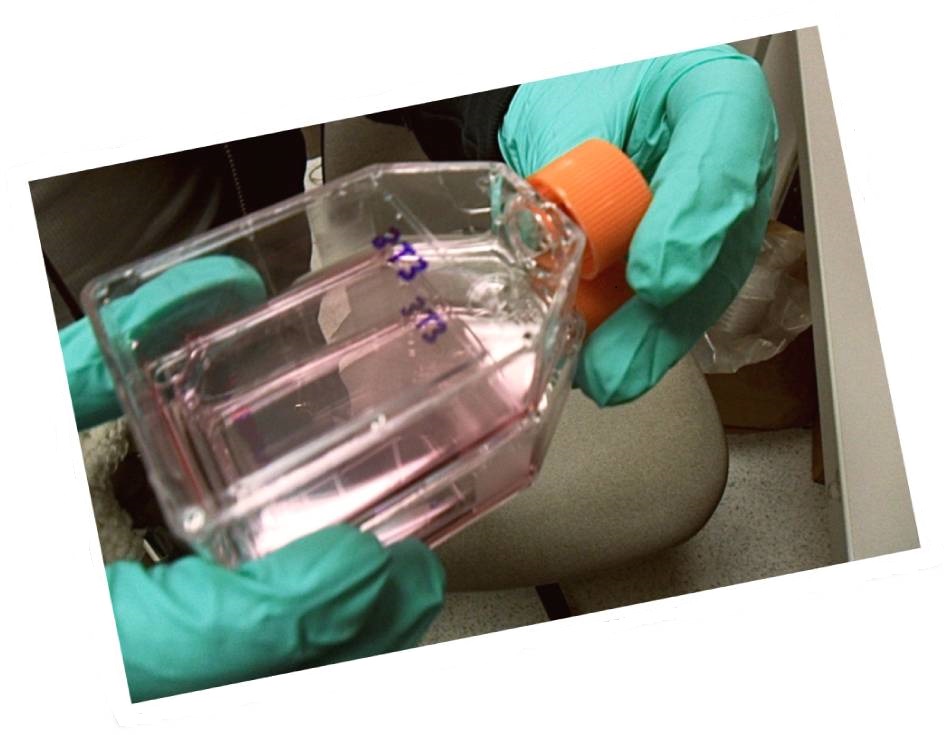 experiment
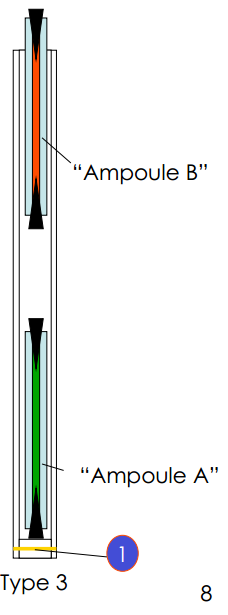 Initiation: crack Ampoule A
 Termination: crack Ampoule B
 Experiment lasted 9 days
Data
Number of fibroblasts
Analysis/Conclusion
Growth is more favorable for cells in 37°C CO2 incubator.
 Cell growth is greater when the original cell count is increased from 500 to 750.
 More conclusions will be drawn after flight experiment returns.
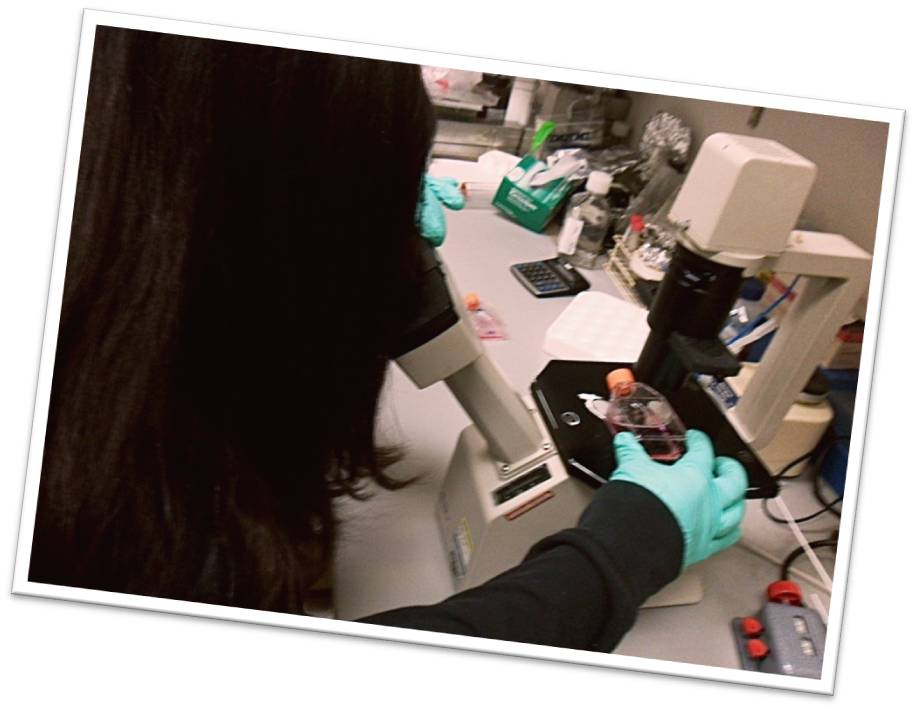 Acknowledgements
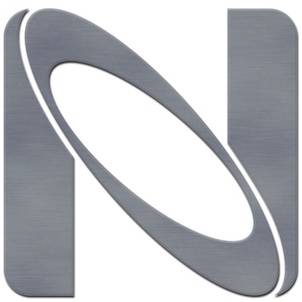 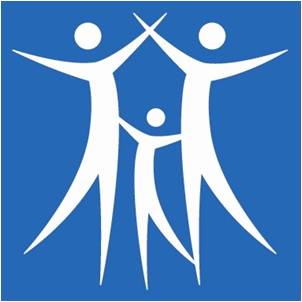 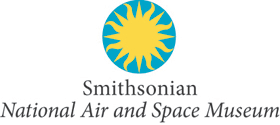 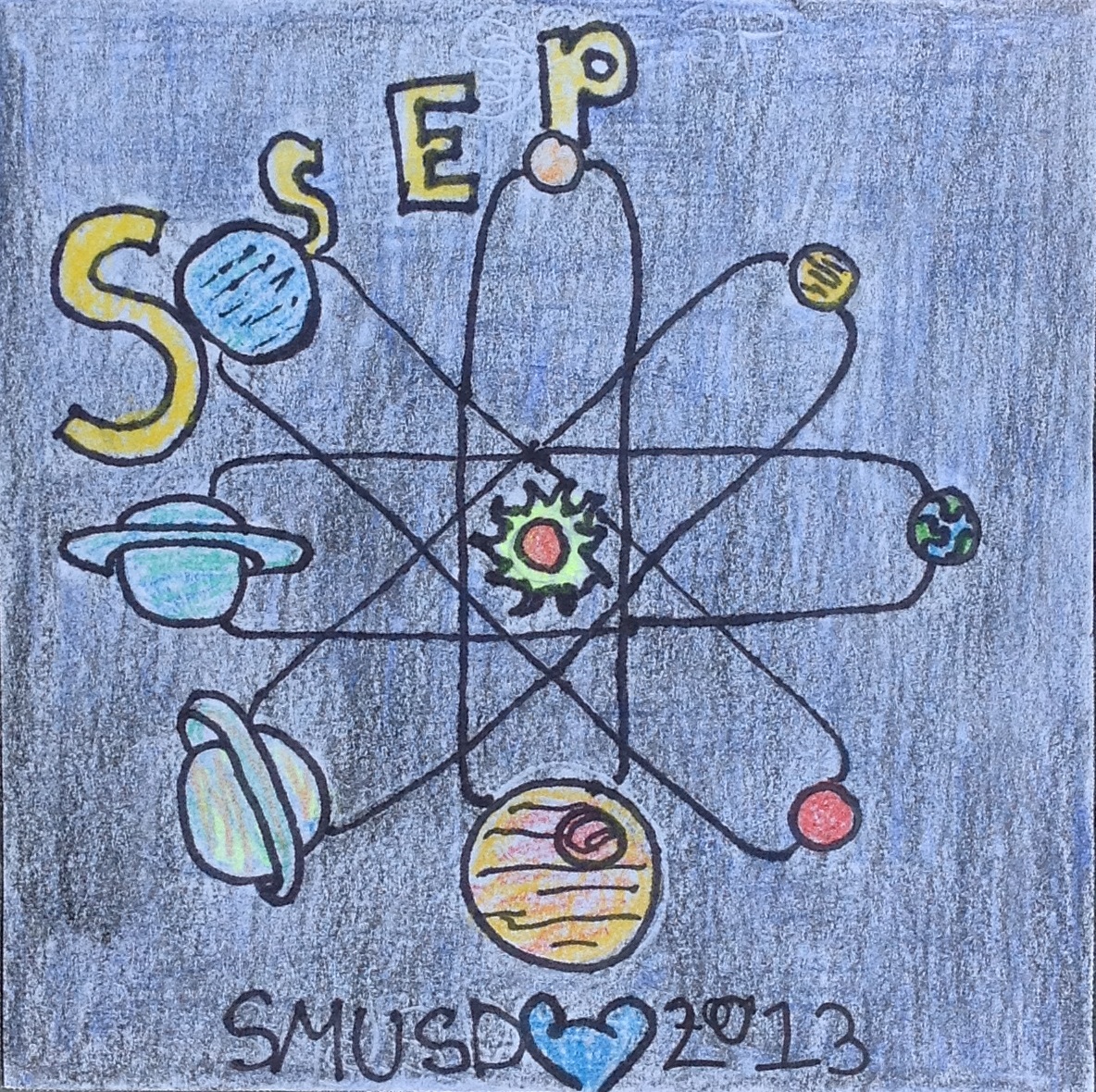 Mr. Wyeth Collo of San Marino High School
 Dr. Susan Kane and Ms. Erin Denny of City of Hope Cancer Center
 Center for the Advancement of Science in Space
 San Marino Unified School District PTSA
 Stephen and Mary Birch Foundation
 Smithsonian Air and Space Museum
 NanoRacks
 Student Spaceflight Experiments Program
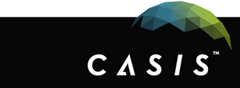 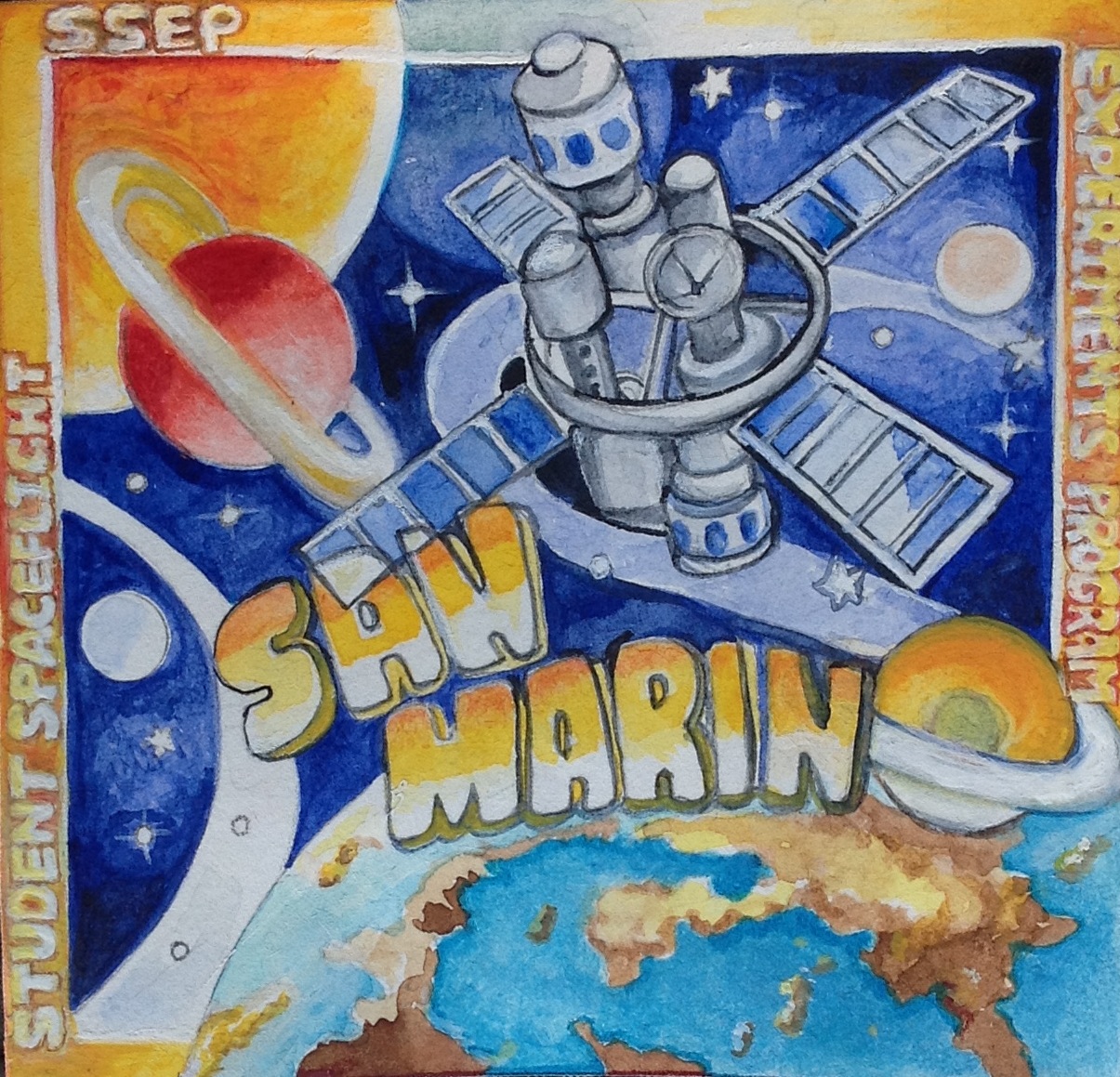 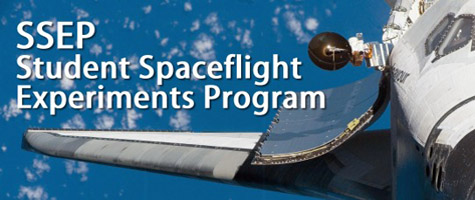